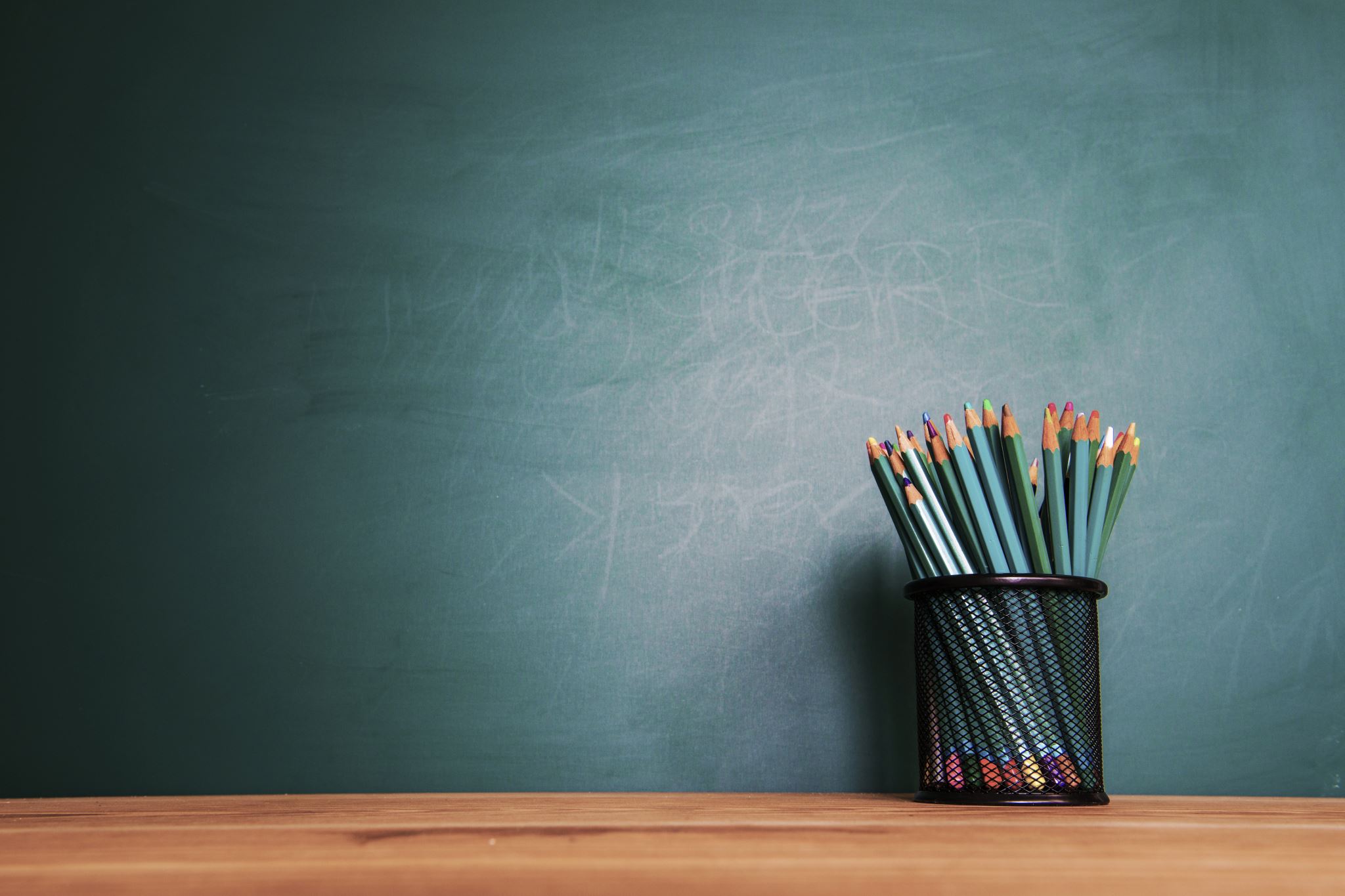 รายงานผลการตั้งเบิกงบประมาณปีงบประมาณ พ.ศ. 2566
กองนโยบายและแผน 
ณ วันที่ 30 มิถุนายน 2566
ภาพรวมงบประมาณ พ.ศ. 2566
ผลการเบิกงบประมาณ
77.08
51.56
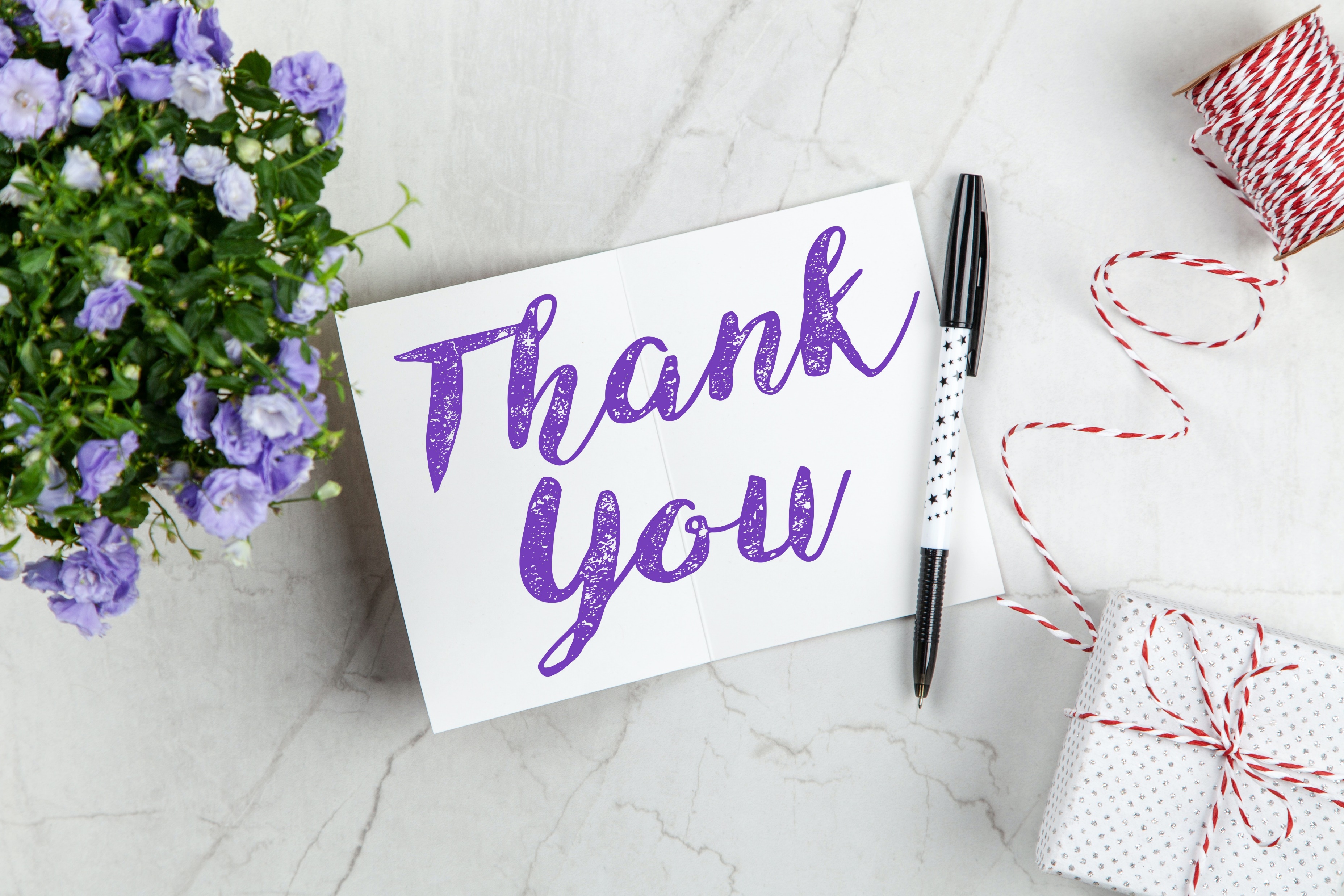